Безпека в діяльності ресторанних закладів
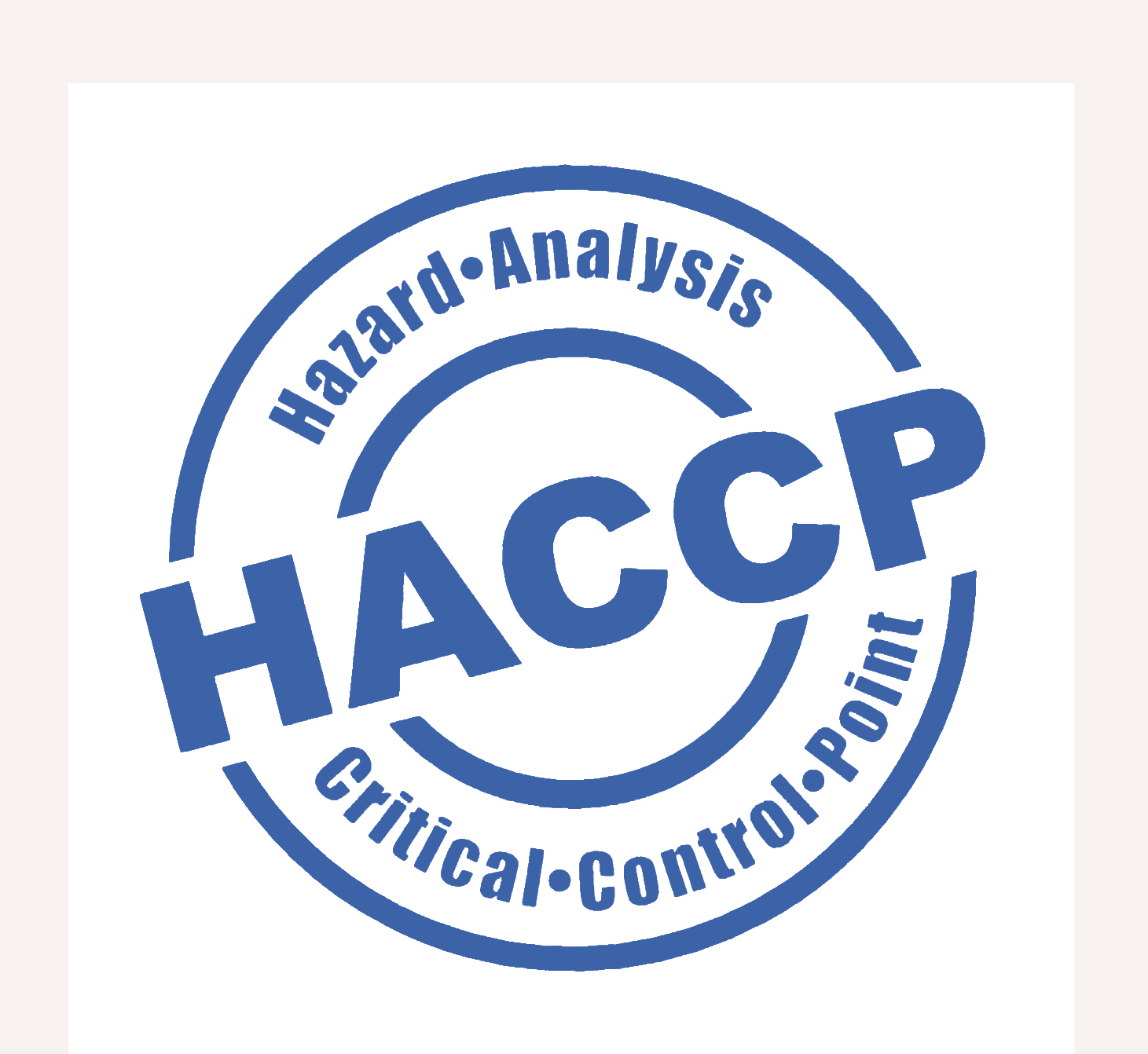 НАССР у ресторанному бізнесі.
Ганітарно-гігієнічні норми в діяльності ресторанних закладів.
ВимоГи клієнтів
1. Безпечний продукт
Безпечність продуктів харчування – це забезпечення  того, що продукт не зашкодить споживачеві, якщо він  приготовлений і спожитий відповідно до призначення.. 
 (Codex Alimentarius (Харчовий кодекс) – збірник міжнародно схвалених і поданих в однаковому вигляді стандартів на харчові продукти)

2. Якісний продукт
Якість продуктів харчування – це сукупність ознак  одиниці стосовно її придатності виконувати визначені й  передбачувані вимоги.
(ISO 8402 Міжнародний стандарт «Управління якістю і забезпечення якості))
ВИМОГИ ЗАКОНОДАВСТВА
1. Європейське законодавство: 
Оператори ринку харчових продуктів встановлюють, виконують і підтримують постійну процедуру або процедури, що базуються на принципах НАССР. (Регламент Європейського Парламенту та Ради №852/2004 від 29 квітня 2004 року про гігієну харчових продуктів. Стаття 5) 
2. Українське законодавство: 
Особи, які займаються виробництвом або введенням в обіг харчових продуктів, повинні: …………. 2) застосовувати санітарні заходи та належну практику виробництва, системи HACCP та/або інші системи забезпечення безпечності та якості під час виробництва та обігу харчових продуктів; (Закон України «Про безпечність та якість харчових продуктів». Стаття 20)
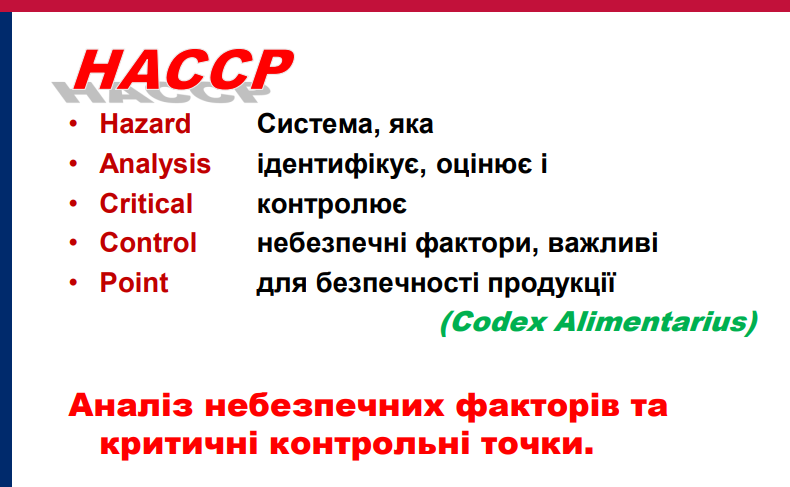 Фото вашего ресторана
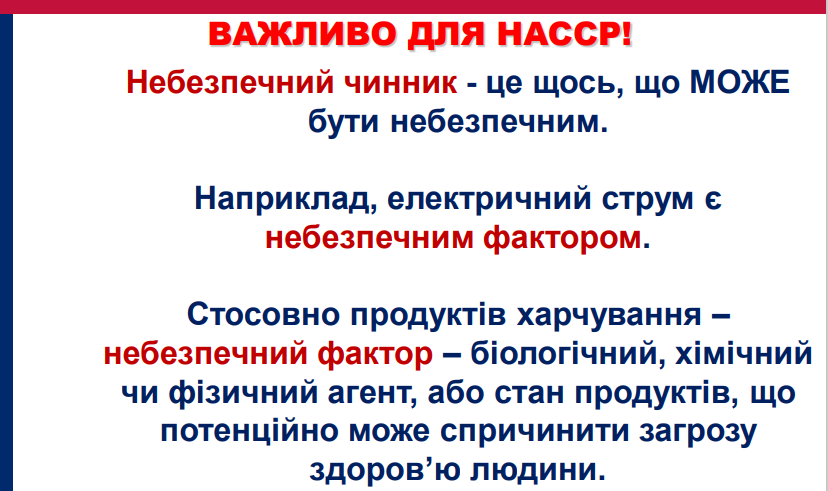 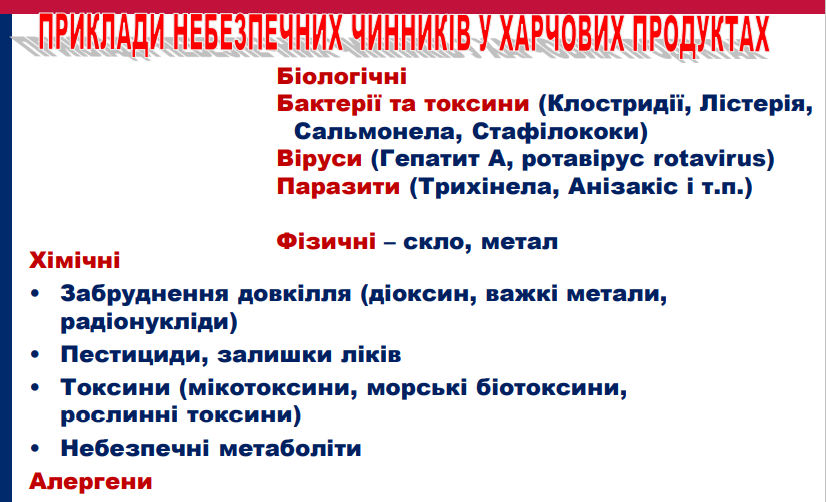 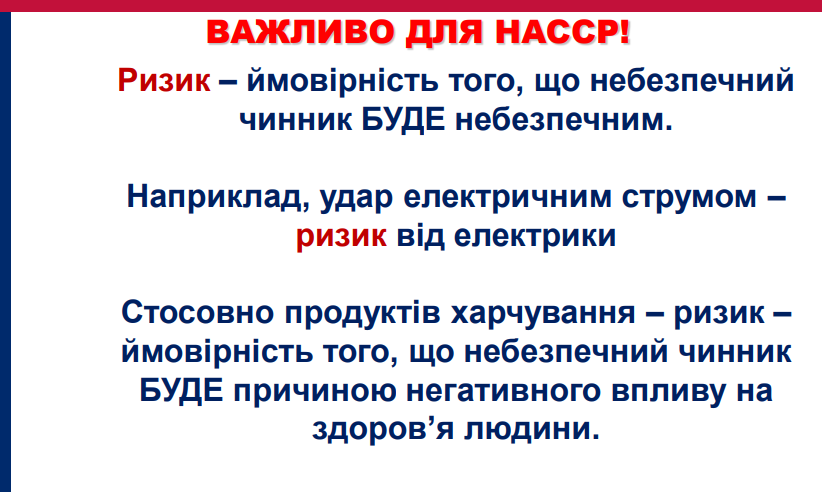 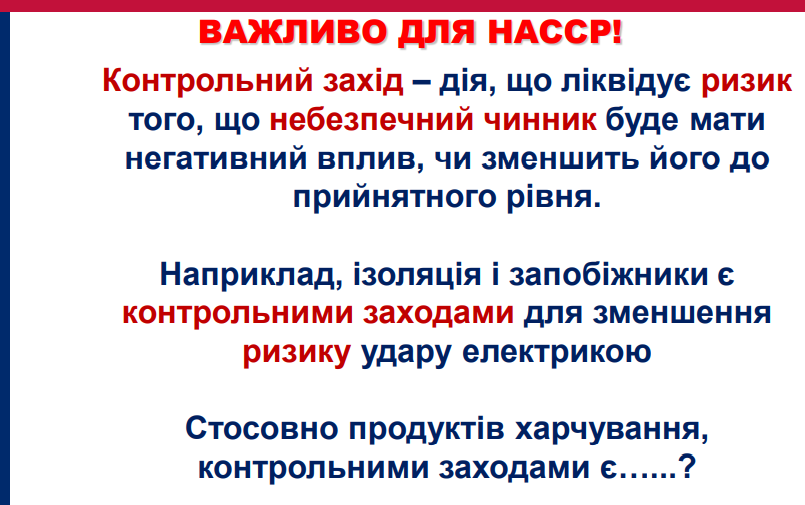 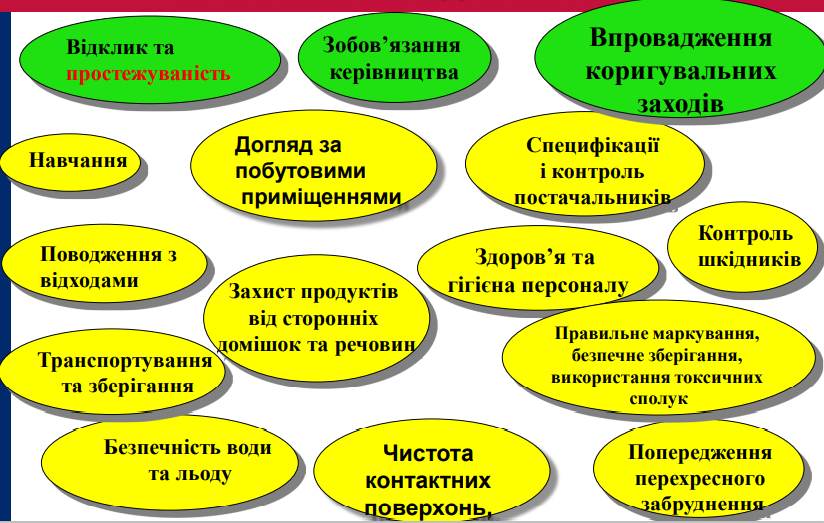 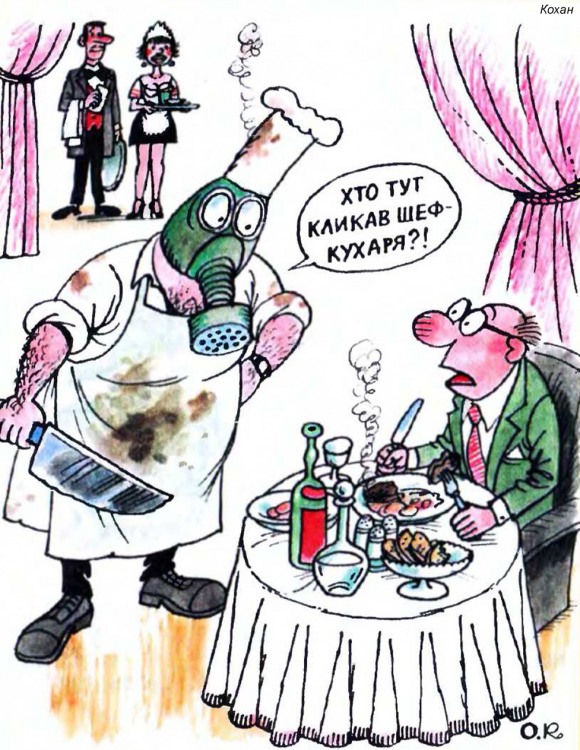 Санітарно-гігієнічні норми
Основні помилки при закупівлі товару
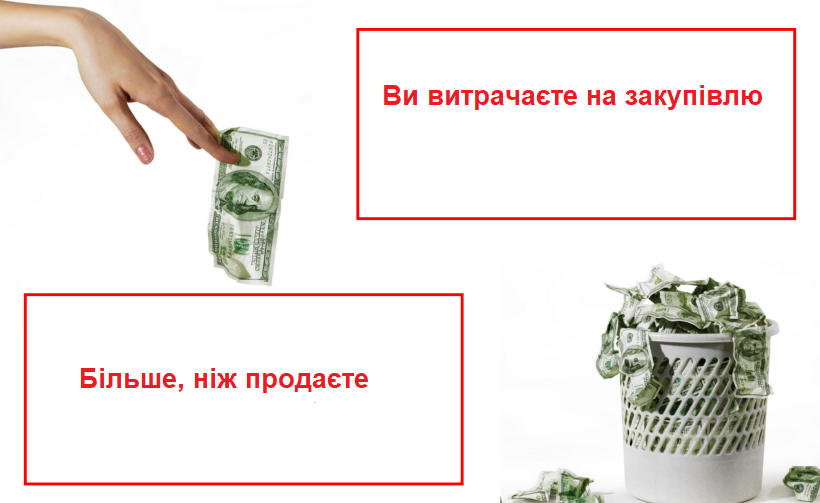 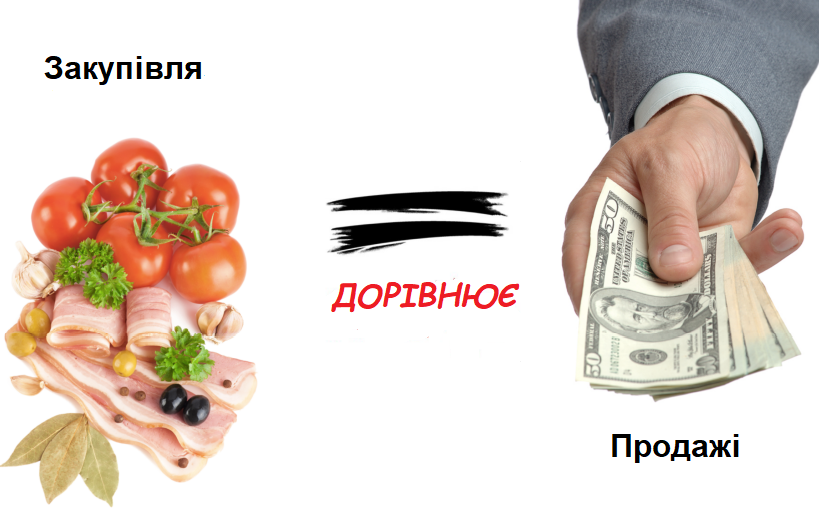 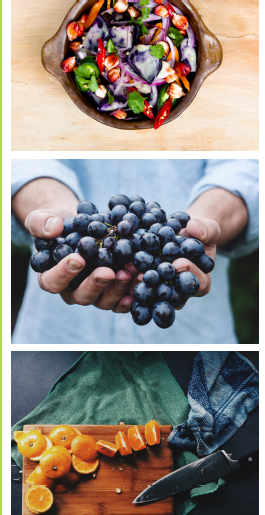 Основні помилки під час прийому товару
1. Відсутність зони прийому
2. Товар не зважується
3. Не перевіряється якість продуктів
4. Продукти довго зберігаються в зоні прийому
5. Не перевіряється відповідність замовленому товару
6. Продукти не перекладаються з первинної упаковки у  гастроємніть
Зберігання Товару
1. Відповідний температурний режим
2. Правильне товарне сусідство
Основні принципи товарного сусідства
1. Продукти слід зберігати відповідно до прийнятої класифікації за видами продукції:
• сухі (борошно, цукор, крупа, макаронні вироби та ін.);
• хліб;
• м'ясні,
• рибні;
• молочно-жирові;
• гастрономічні;
• овочі та фрукти.
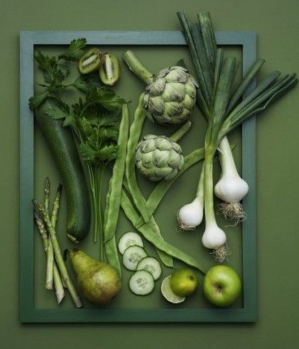 2. Сировину і готові продукти слід зберігати в окремих холодильних камери. У невеликих організаціях, що мають одну холодильну камеру, а також у камері добового запасу продуктів допускається їх спільне короткочасне зберігання з дотриманням умов товарного сусідства (на окремих полицях, стелажах).
3. Продукти, що мають специфічний запах (спеції, оселедець тощо), слід зберігати окремо від продуктів, що сприймають сторонні запахи (масло вершкове, сир, яйця, чай, сіль, цукор та ін.)
4. Всі продукти повинні 
зберігатися у закритому 
вигляді.
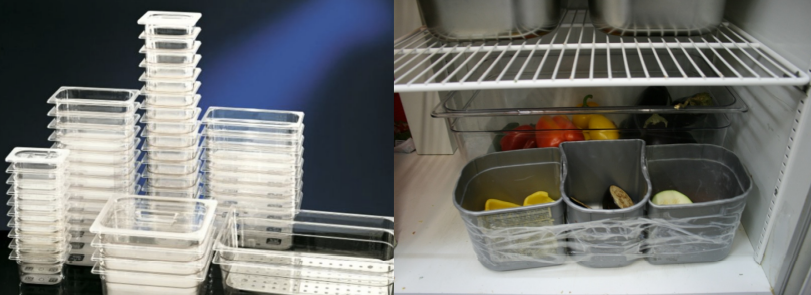 3. Дотримання правил ротації харчових продуктів
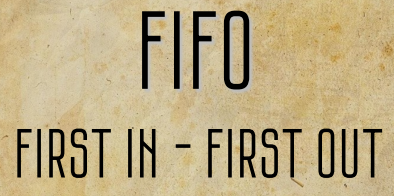 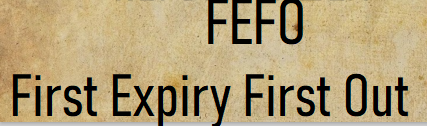 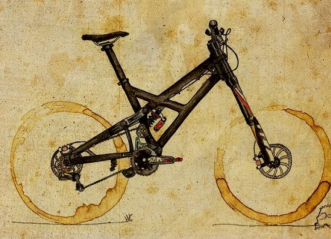 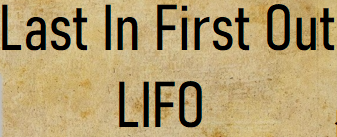 1. правило FIFO передбачає, що товари, які були виготовлені (запаковані) першими, першими ж і використовуються.2. Правило FEFO - товари використовуються  відповідно до їх терміну придатності.3. Правило LIFO застосовується лише у випадку товарів, які не мають терміну зберігання та передбачає використання товарів, які отримуються останіми, а рухаються першими.
4. Маркування продукції
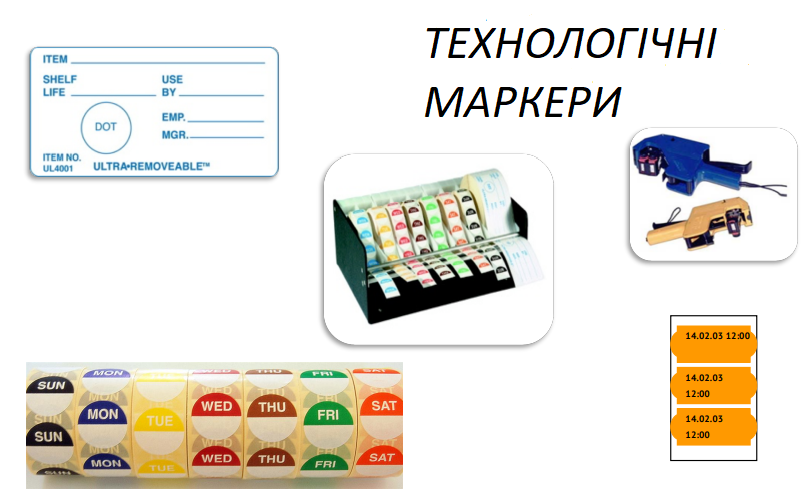 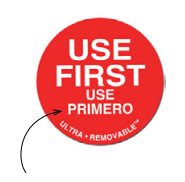 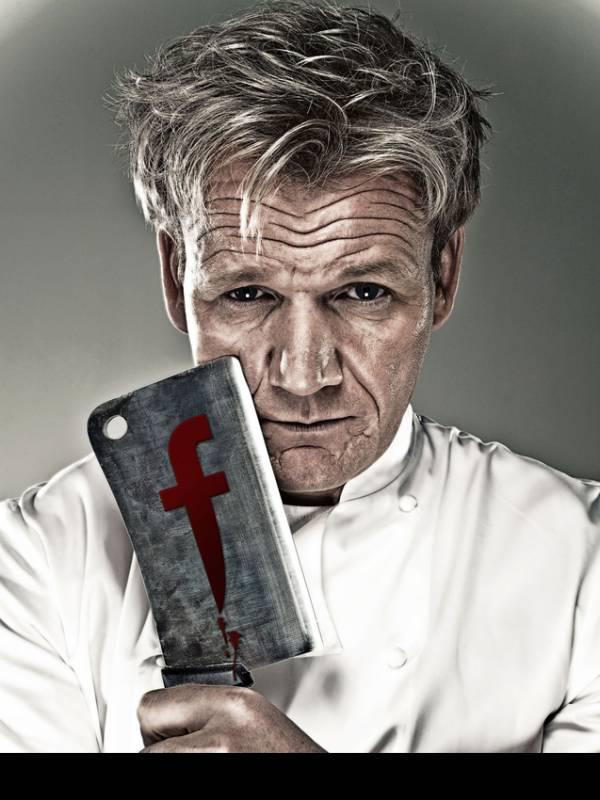 ОСНОВНІ ПРИНЦИПИ ЗБЕРІГАННЯ ПРОДУКЦІЇ
• ЗАСТОСУВАЙТЕ ПРАВИЛО РОТАЦІЇ
• ДЛЯ ДОТРИМАННЯ ПРАВИЛ РОТАЦІЇ ВИКОРИСТОВУЙТЕ ТЕХНОЛОГІЧНІ МАРКЕРИ
• ПРИ ЗБЕРІГАННІ ПРОДУКТІВ, МАРКУВАННЯ ЗВЕРНЕНО ОБЛИЧЧЯМ ДО ПОВАРУ
• ВИМІРАЄТЬСЯ ТЕМПЕРАТУРА ВНУТРІХОЛОДИЛЬНОГО
ПРОСТОРУ (ЖУРНАЛ ТЕМПЕРАТУР)
• НА ДВЕРЦЯХ ВСІХ ХОЛОДИЛЬНИКІВ ПОВИННІ БУТИ РОЗМІЩЕНІ СХЕМИ ПРОДУКТІВ І ЗАГОТОВОК
Приготування страв
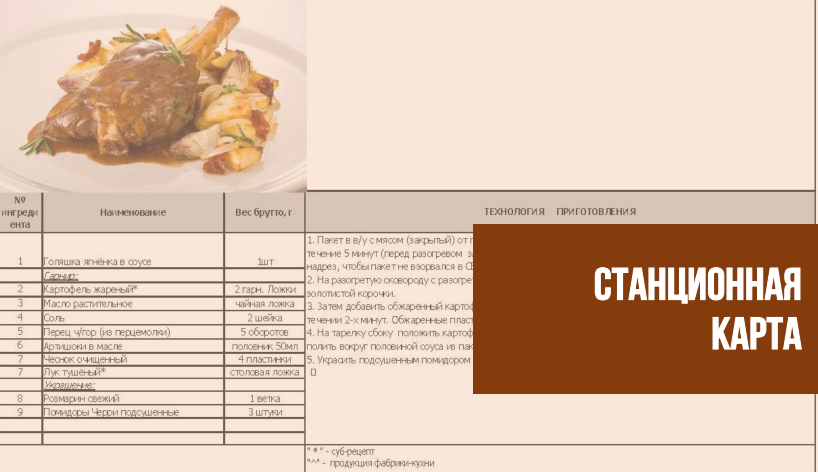 Відповідність страви презентації страви за стандартами.
Наявність вагів та інших вимірювальних приборів.
Щоденна перевірка кухні за лайн-чеками.
Підказки на лінії (технологічні, стаціонарні карти)
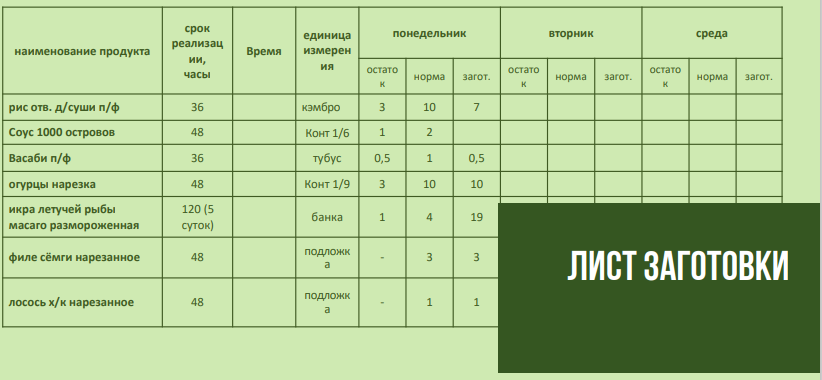 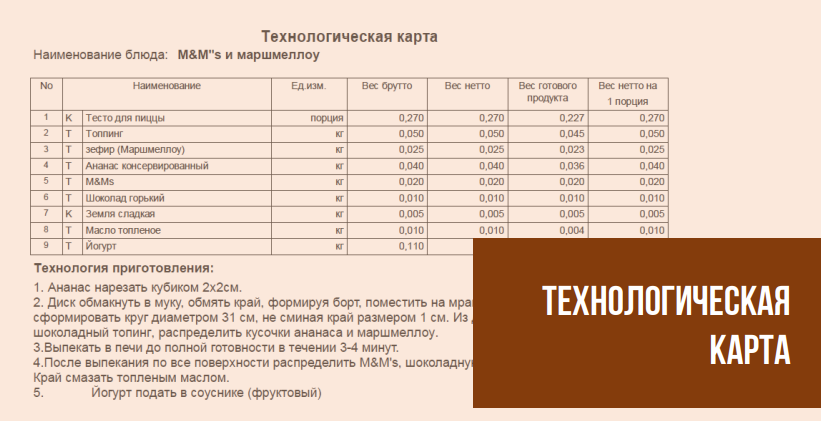 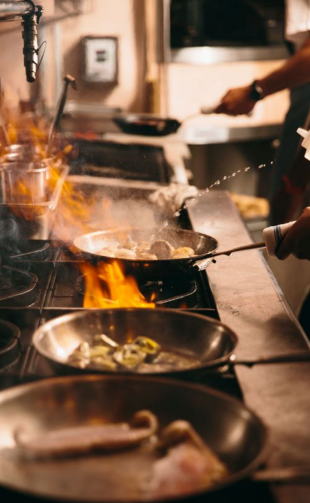 Основна задачаготувати правильно повинно бути зручно
Контроль відповідності презентації страв.
Контроль за часом приготування.
Знання часу приготування всіма співробітниками ресторану.
Дотримання правила потрійного контролю.
Дотримання чистоти
Особиста гігієна співробітників.
Чистота закладу.
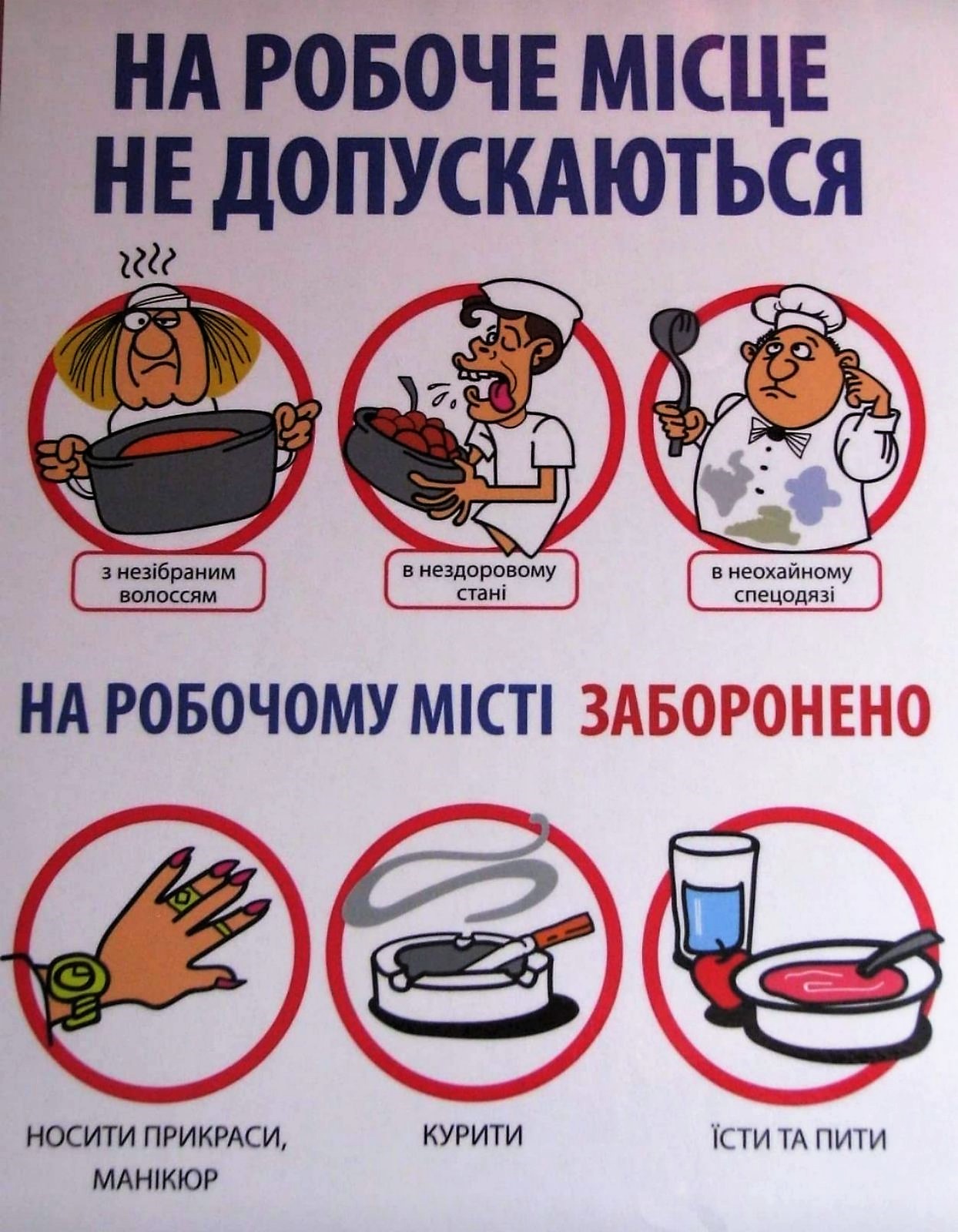 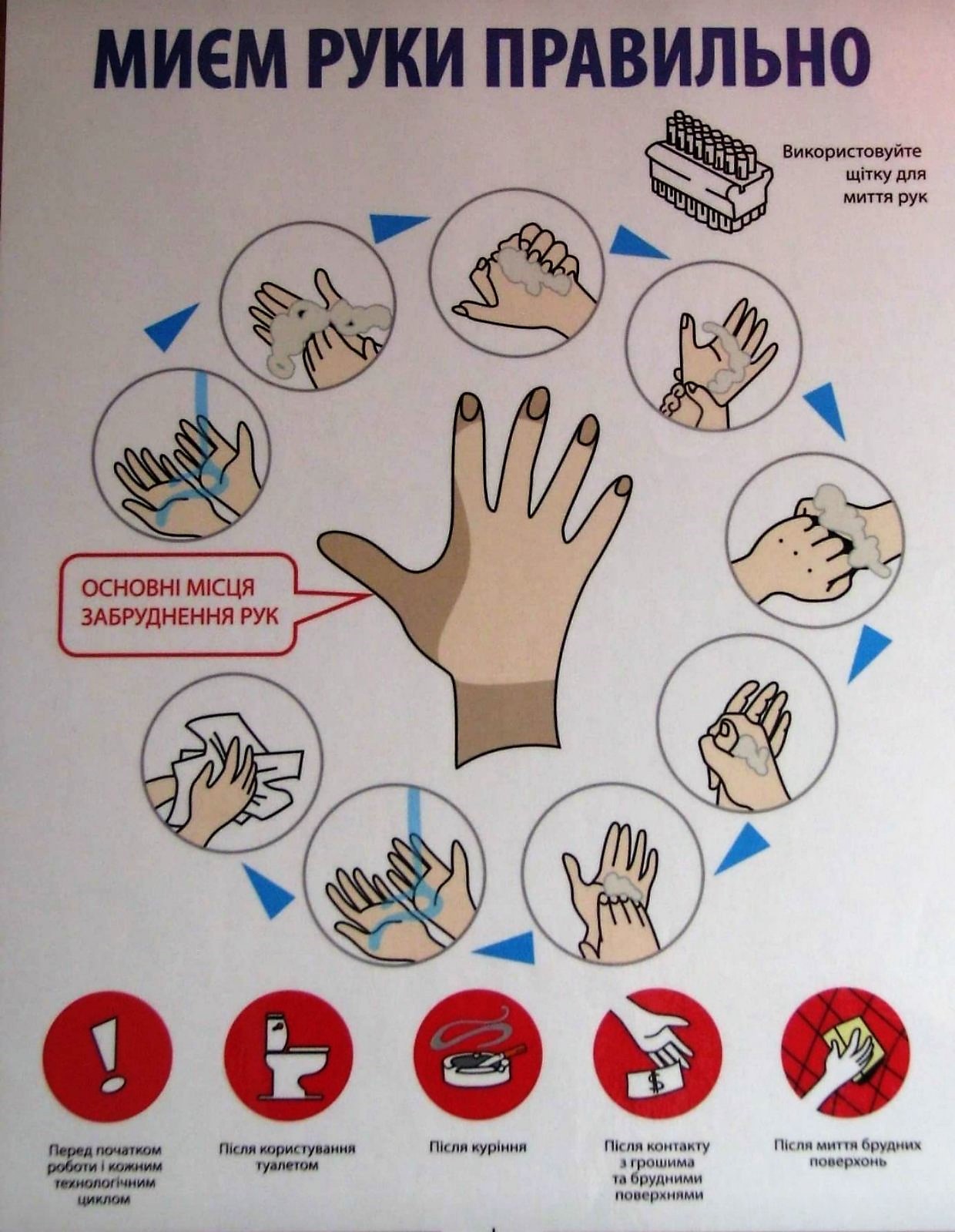 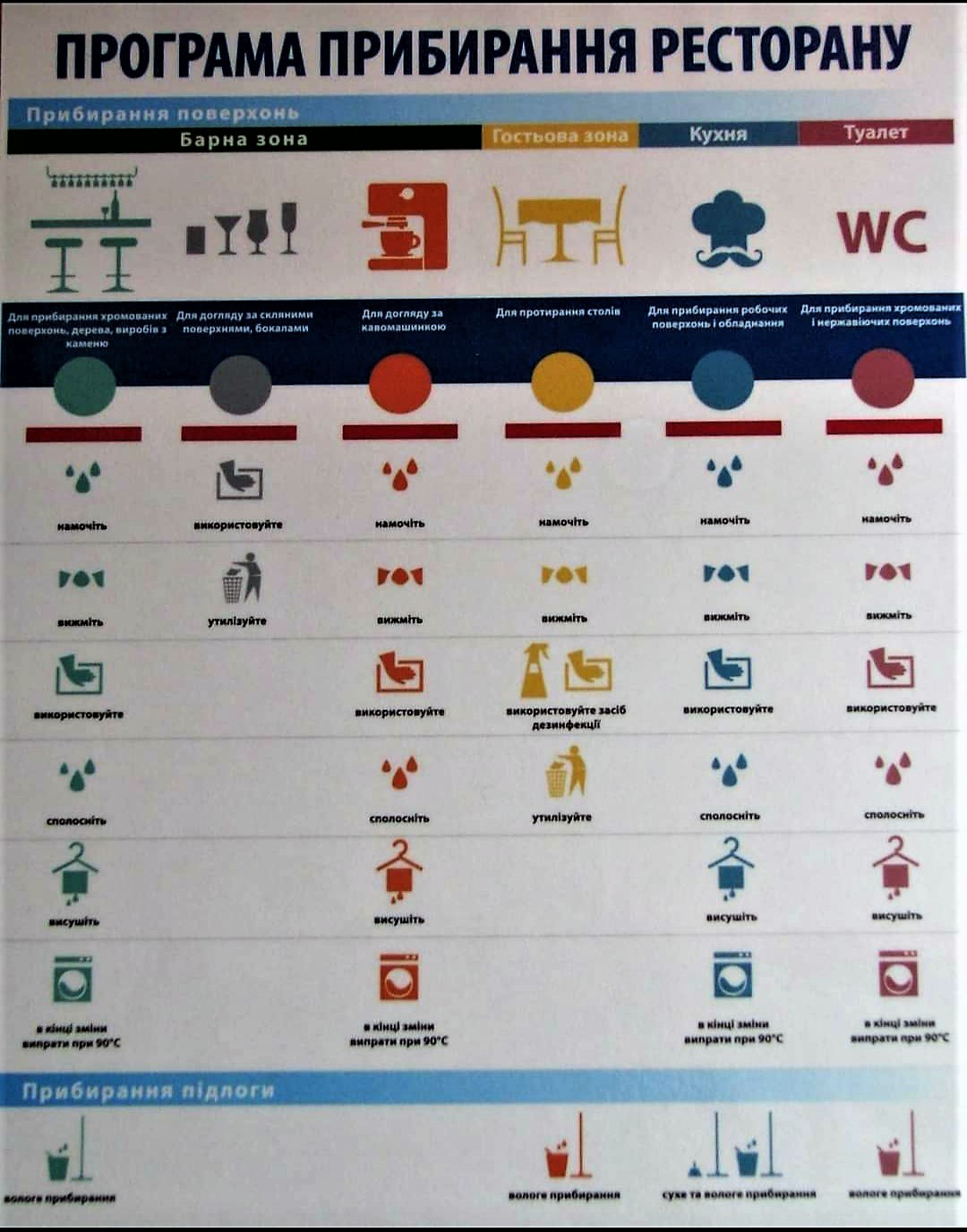 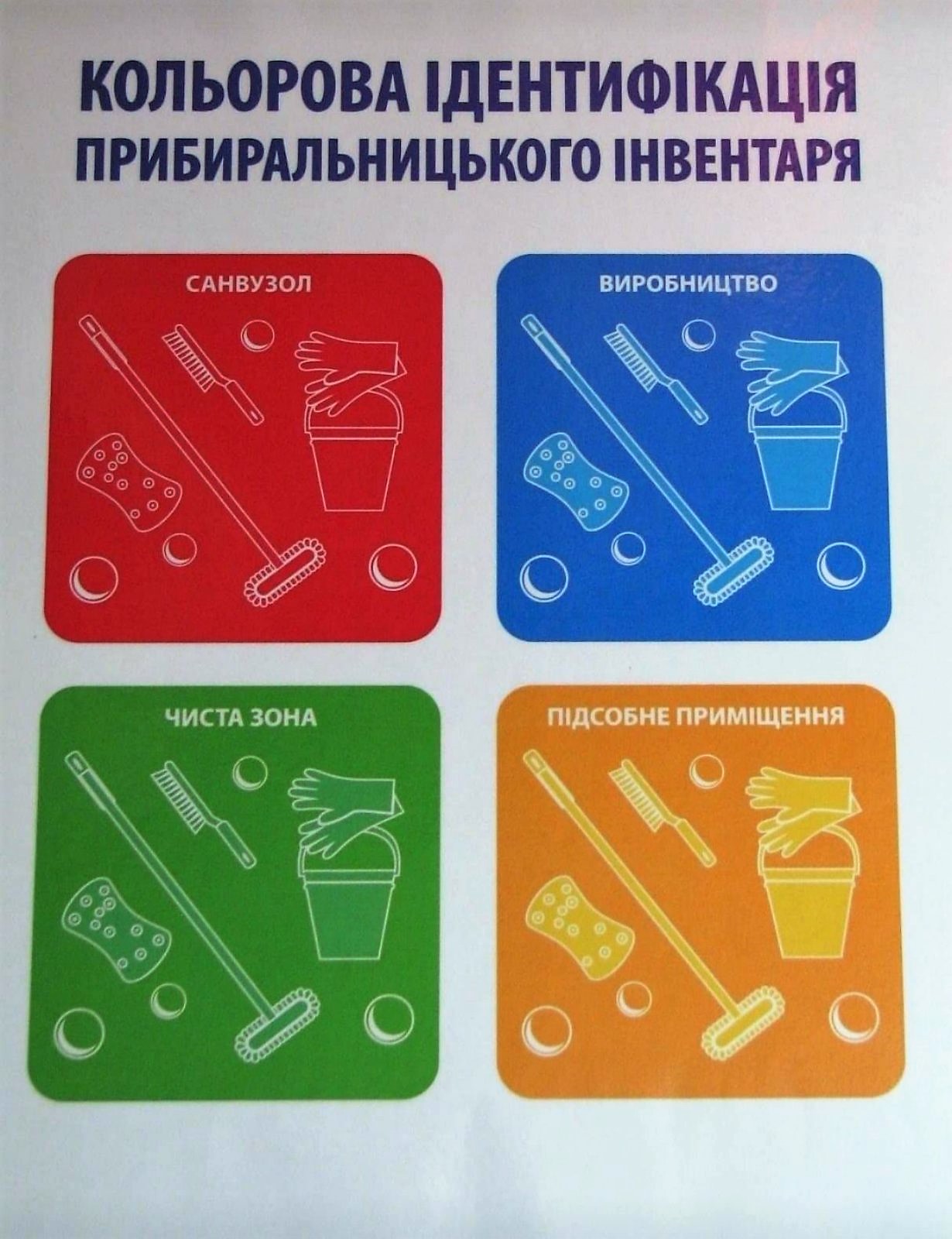 ПРАВИЛО «ПРИБИРАЙ У ХОДІ ДІЛА»
Бачиш бруд? Прибери!
Уяви, що це "твоя капсула" життя
Постійно думай про те, як швидко розмножуються бактерії
Задумайся про те, що ти можеш стати причиною хвороби чи навіть смерті людей
ГІСТЬ –> ЗАМОВЛЕННЯ –> СТРАВА –> ГРОШІ-> ЗАРОБІТНА ПЛАТНЯ
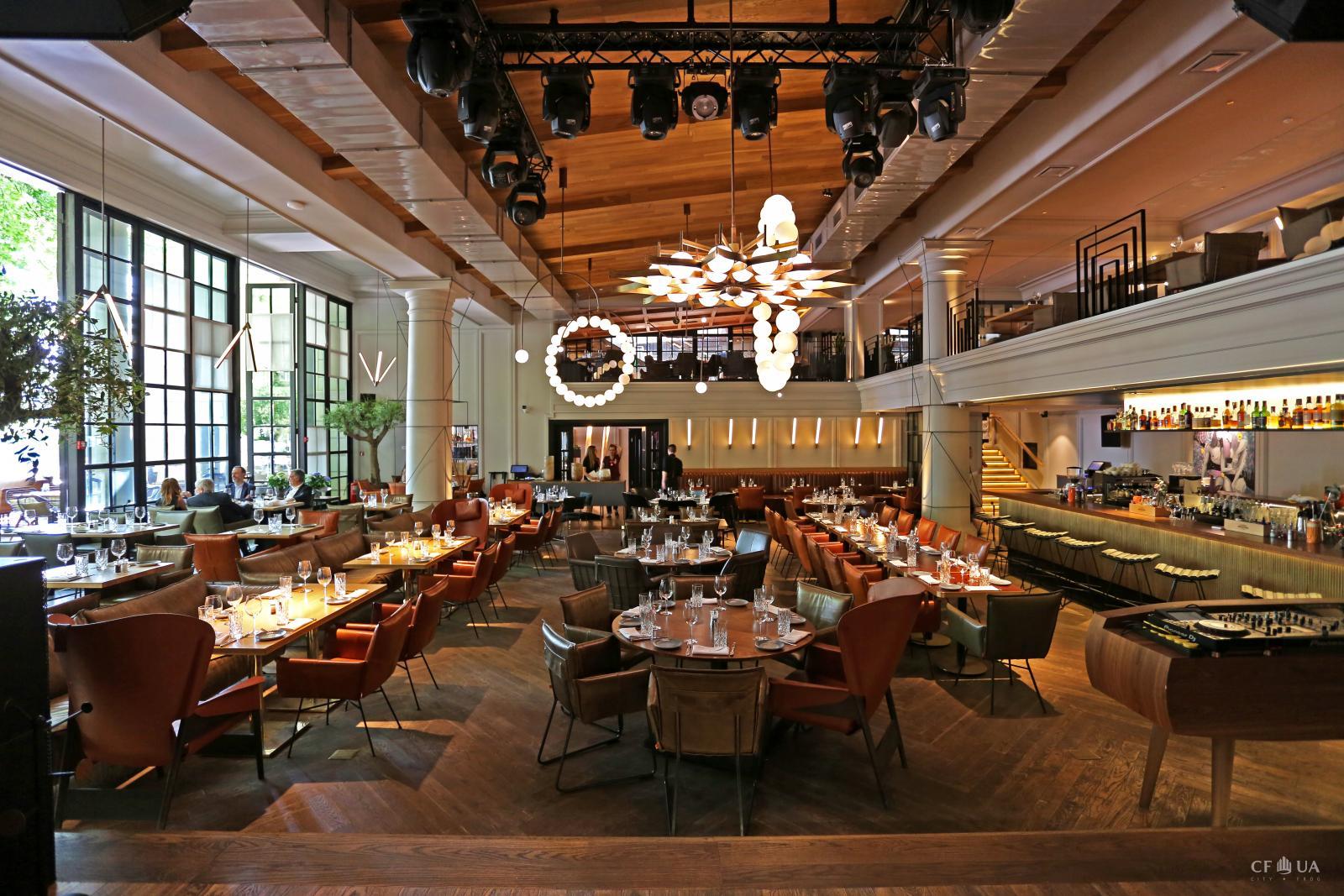 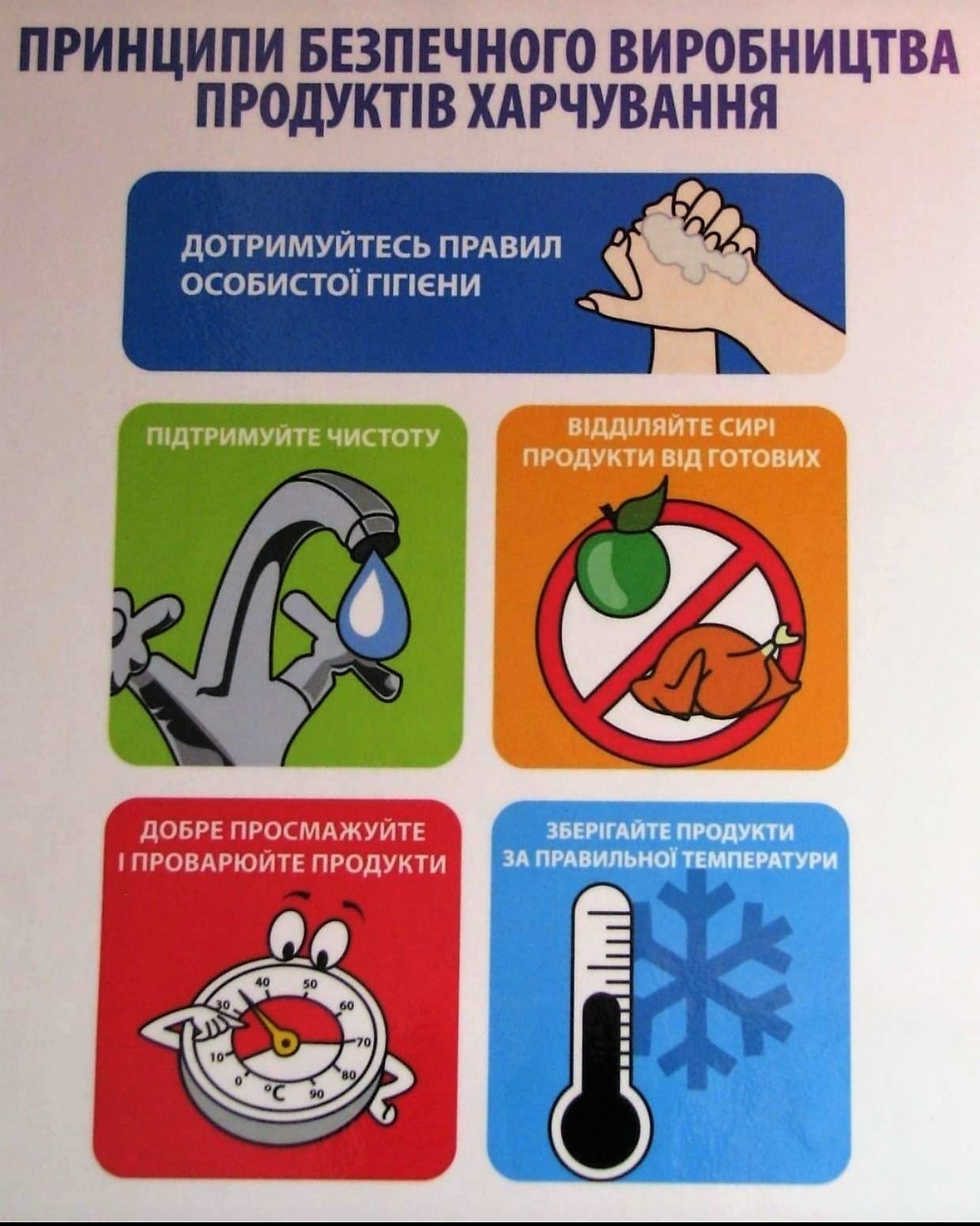